CS 4700 / CS 5700Network Fundamentals
Lecture 11: Transport
(UDP, but mostly TCP)
Revised 7/27/2013
Transport Layer
2
Function:
Demultiplexing of data streams
Optional functions:
Creating long lived connections
Reliable, in-order packet delivery
Error detection
Flow and congestion control
Key challenges:
Detecting and responding to congestion
Balancing fairness against high utilization
Application
Presentation
Session
Transport
Network
Data Link
Physical
Outline
3
UDP
TCP
Congestion Control
Evolution of TCP
Problems with TCP
The Case for Multiplexing
4
Datagram network
No circuits
No connections
Clients run many applications at the same time
Who to deliver packets to?
IP header “protocol” field
8 bits = 256 concurrent streams
Insert Transport Layer to handle demultiplexing
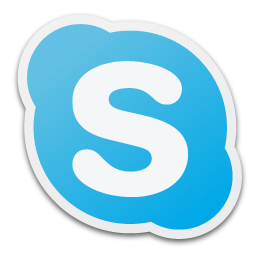 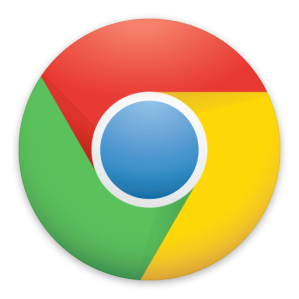 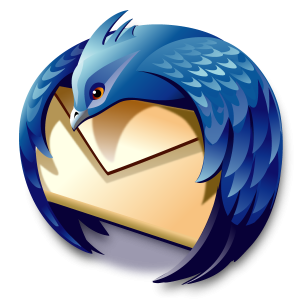 Transport
Network
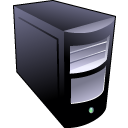 Data Link
Physical
Packet
Demultiplexing Traffic
5
Host 1
Host 2
Host 3
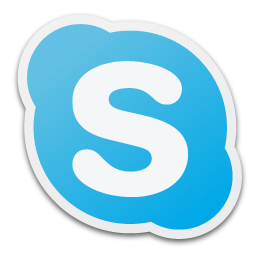 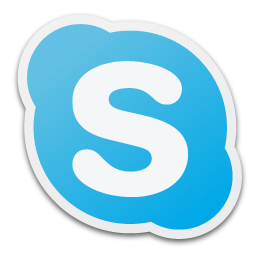 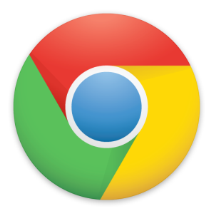 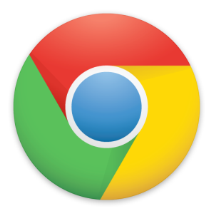 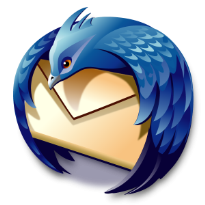 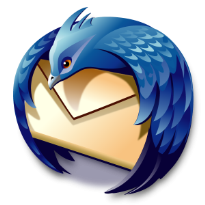 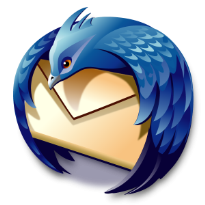 Application
P1
P2
P3
P4
P5
P6
P7
Transport
Network
Applications share the same network
Server applications communicate with multiple clients
Unique port for each application
Endpoints identified by <src_ip, src_port, dest_ip, dest_port>
Layering, Revisited
6
Host 1
Host 2
Router
Application
Application
Transport
Transport
Network
Network
Network
Data Link
Data Link
Data Link
Physical
Physical
Physical
Lowest level end-to-end protocol (in theory)
Transport header only read by source and destination
Routers view transport header as payload
Layers communicate peer-to-peer
User Datagram Protocol (UDP)
7
31
0
16
Destination Port
Source Port
Checksum
Payload Length
Simple, connectionless datagram
C sockets: SOCK_DGRAM
Port numbers enable demultiplexing
16 bits = 65535 possible ports
Port 0 is invalid
Checksum for error detection
Detects (some) corrupt packets
Does not detect dropped, duplicated, or reordered packets
Uses for UDP
8
Invented after TCP
Why?
Not all applications can tolerate TCP
Custom protocols can be built on top of UDP
Reliability? Strict ordering?
Flow control? Congestion control?
Examples
RTMP, real-time media streaming (e.g. voice, video)
Facebook datacenter protocol
Outline
9
UDP
TCP
Congestion Control
Evolution of TCP
Problems with TCP
Transmission Control Protocol
10
Reliable, in-order, bi-directional byte streams
Port numbers for demultiplexing
Virtual circuits (connections)
Flow control
Congestion control, approximate fairness
4
31
0
16
Source Port
Destination Port
Sequence Number
Why these features?
Acknowledgement Number
HLen
Advertised Window
Flags
Urgent Pointer
Checksum
Options
Connection Setup
11
Why do we need connection setup?
To establish state on both hosts
Most important state: sequence numbers
Count the number of bytes that have been sent
Initial value chosen at random
Why?
Important TCP flags (1 bit each)
SYN – synchronization, used for connection setup
ACK – acknowledge received data
FIN – finish, used to tear down connection
Three Way Handshake
12
Client
Server
SYN <SeqC, 0>
SYN/ACK <SeqS, SeqC+1>
ACK <SeqC+1, SeqS+1>
Why
Sequence # +1?
Each side:
Notifies the other of starting sequence number
ACKs the other side’s starting sequence number
[Speaker Notes: 211]
Connection Setup Issues
13
Connection confusion
How to disambiguate connections from the same host?
Random sequence numbers
Source spoofing
Kevin Mitnick
Need good random number generators!
Connection state management
Each SYN allocates state on the server
SYN flood = denial of service attack
Solution: SYN cookies
Connection Tear Down
14
Either side can initiate tear down
Other side may continue sending data
Half open connection
shutdown()
Acknowledge the last FIN
Sequence number + 1
Client
Server
FIN <SeqA, *>
ACK <*, SeqA+1>
FIN <SeqB, *>
Data
ACK <*, SeqB+1>
ACK
Sequence Number Space
15
TCP uses a byte stream abstraction
Each byte in each stream is numbered
32-bit value, wraps around
Initial, random values selected during setup
Byte stream broken down into segments (packets)
Size limited by the Maximum Segment Size (MSS)
Set to limit fragmentation
Each segment has a sequence number
17550
16050
14950
13450
Segment 8
Segment 9
Segment 10
Bidirectional Communication
16
Client
Server
Seq.
Ack.
Seq.
Ack.
1
23
23
1
Data (1460 bytes)
23
1461
Data/ACK (730 bytes)
1461
753
Data/ACK (1460 bytes)
753
2921
Data and ACK in the same packet
Each side of the connection can send and receive
Different sequence numbers for each direction
Flow Control
17
Problem: how many packets should a sender transmit?
Too many packets may overwhelm the receiver
Size of the receivers buffers may change over time
Solution: sliding window
Receiver tells the sender how big their buffer is
Called the advertised window
For window size n, sender may transmit n bytes without receiving an ACK
After each ACK, the window slides forward
Window may go to zero!
Flow Control: Sender Side
18
Packet Received
Packet Sent
Src. Port
Dest. Port
Src. Port
Dest. Port
Sequence Number
Sequence Number
Acknowledgement Number
Acknowledgement Number
HL
Window
HL
Flags
Flags
Window
Urgent Pointer
Urgent Pointer
Checksum
Checksum
App Write
Must be buffered until ACKed
Outside Window
ACKed
Sent
To Be Sent
Window
[Speaker Notes: Each side acts and sender and receiver
Every message contains sequence number, even if payload length is zero
Every message contains acknowledgements, even if no data was received
Every message advertises the window size]
Sliding Window Example
19
1
2
3
4
5
6
7
5
6
7
TCP is ACK Clocked
Short RTT  quick ACK  window slides quickly
Long RTT  slow ACK  window slides slowly
Time
Time
What Should the Receiver ACK?
20
ACK every packet
Use cumulative ACK, where an ACK for sequence n implies ACKS for all k < n
Use negative ACKs (NACKs), indicating which packet did not arrive
Use selective ACKs (SACKs), indicating those that did arrive, even if not in order
SACK is an actual TCP extension
20
Sequence Numbers, Revisited
21
32 bits, unsigned
Why so big?
For the sliding window you need…
|Sequence # Space| > 2 * |Sending Window Size|
232 > 2 * 216
Guard against stray packets
IP packets have a maximum segment lifetime (MSL) of 120 seconds
i.e. a packet can linger in the network for 3 minutes
Sequence number would wrap around at 286Mbps
What about GigE? PAWS algorithm + TCP options
Silly Window Syndrome
22
Problem: what if the window size is very small?
Multiple, small packets, headers dominate data


Equivalent problem: sender transmits packets one byte at a time
for (int x = 0; x < strlen(data); ++x)
	write(socket, data + x, 1);
Header
Data
Header
Data
Header
Data
Header
Data
Nagle’s Algorithm
23
If the window >= MSS and available data >= MSS:
	Send the data
Elif there is unACKed data:
	Enqueue data in a buffer (send after a timeout)
Else: send the data

Problem: Nagle’s Algorithm delays transmissions
What if you need to send a packet immediately?
int flag = 1;
setsockopt(sock, IPPROTO_TCP, TCP_NODELAY, 		(char *) &flag, sizeof(int));
Send a full packet
Send a non-full packet if nothing else is happening
Error Detection
24
Checksum detects (some) packet corruption
Computed over IP header, TCP header, and data
Sequence numbers catch sequence problems
Duplicates are ignored
Out-of-order packets are reordered or dropped
Missing sequence numbers indicate lost packets
Lost segments detected by sender
Use timeout to detect missing ACKs
Need to estimate RTT to calibrate the timeout
Sender must keep copies of all data until ACK
Retransmission Time Outs (RTO)
25
Problem: time-out is linked to round trip time
Initial Send
Initial Send
ACK
ACK
RTO
RTO
Retry
Retry
Timeout is too short
What about if timeout is too long?
Round Trip Time Estimation
26
Data
ACK
Sample
Original TCP round-trip estimator
RTT estimated as a moving average
new_rtt = α (old_rtt) + (1 – α)(new_sample)
Recommended α: 0.8-0.9 (0.875 for most TCPs)
RTO = 2 * new_rtt (i.e. TCP is conservative)
RTT Sample Ambiguity
27
Initial Send
Initial Send
Sample?
ACK
ACK
RTO
RTO
Sample
Retry
Retry
Karn’s algorithm: ignore samples for retransmitted segments
Outline
28
UDP
TCP
Congestion Control
Evolution of TCP
Problems with TCP
What is Congestion?
29
Load on the network is higher than capacity
Capacity is not uniform across networks
Modem vs. Cellular vs. Cable vs. Fiber Optics
There are multiple flows competing for bandwidth
Residential cable modem vs. corporate datacenter
Load is not uniform over time
10pm, Sunday night = Bittorrent Game of Thrones
Why is Congestion Bad?
30
Results in packet loss
Routers have finite buffers, packets must be dropped
Practical consequences
Router queues build up, delay increases
Wasted bandwidth from retransmissions
Low network goodput
The Danger of Increasing Load
31
Knee
Cliff
Knee – point after which 
Throughput increases very slow
Delay increases fast
In an M/M/1 queue
Delay = 1/(1 – utilization)
Cliff – point after which
Throughput  0
Delay  ∞
Goodput
Load
Congestion Collapse
Ideal point
Delay
Load
Cong. Control vs. Cong. Avoidance
32
Knee
Cliff
Goodput
Congestion Avoidance:
Stay left of the knee
Congestion Control:
Stay left of the cliff
Congestion Collapse
Load
Advertised Window, Revisited
33
Does TCP’s advertised window solve congestion?
NO
The advertised window only protects the receiver
A sufficiently fast receiver can max the window
What if the network is slower than the receiver?
What if there are other concurrent flows?
Key points
Window size determines send rate
Window must be adjusted to prevent congestion collapse
Goals of Congestion Control
34
Adjusting to the bottleneck bandwidth
Adjusting to variations in bandwidth
Sharing bandwidth between flows
Maximizing throughput
General Approaches
35
Do nothing, send packets indiscriminately
Many packets will drop, totally unpredictable performance
May lead to congestion collapse
Reservations
Pre-arrange bandwidth allocations for flows
Requires negotiation before sending packets
Must be supported by the network
Dynamic adjustment
Use probes to estimate level of congestion
Speed up when congestion is low
Slow down when congestion increases
Messy dynamics, requires distributed coordination
TCP Congestion Control
36
Each TCP connection has a window
Controls the number of unACKed packets
Sending rate is ~ window/RTT
Idea: vary the window size to control the send rate
Introduce a congestion window at the sender
Congestion control is sender-side problem
Congestion Window (cwnd)
37
Limits how much data is in transit
Denominated in bytes

wnd = min(cwnd, adv_wnd);
effective_wnd = wnd –
		(last_byte_sent – last_byte_acked);
last_byte_sent
effective_wnd
last_byte_acked
wnd
Two Basic Components
38
Detect congestion
Packet dropping is most reliably signal
Delay-based methods are hard and risky
How do you detect packet drops? ACKs
Timeout after not receiving an ACK
Several duplicate ACKs in a row (ignore for now)
Rate adjustment algorithm
Modify cwnd
Probe for bandwidth
Responding to congestion
Except on wireless networks
Rate Adjustment
39
Recall: TCP is ACK clocked
Congestion = delay = long wait between ACKs
No congestion = low delay = ACKs arrive quickly
Basic algorithm
Upon receipt of ACK: increase cwnd
Data was delivered, perhaps we can send faster
cwnd growth is proportional to RTT
On loss: decrease cwnd
Data is being lost, there must be congestion
Question: increase/decrease functions to use?
Utilization and Fairness
40
Flow 2 Throughput
Max throughput for flow 2
Zero throughput for flow 1
Max throughput for flow 1
Zero throughput for flow 2
Less than full utilization
Ideal point
Max efficiency
Perfect fairness
Equal throughput
(fairness)
More than full utilization (congestion)
Flow 1 Throughput
Multiplicative Increase, Additive Decrease
41
Not stable!
Veers away from fairness
Flow 2 Throughput
Flow 1 Throughput
Additive Increase, Additive Decrease
42
Stable
But does not converge to fairness
Flow 2 Throughput
Flow 1 Throughput
Multiplicative Increase, Multiplicative Decrease
43
Stable
But does not converge to fairness
Flow 2 Throughput
Flow 1 Throughput
Additive Increase, Multiplicative Decrease
44
Converges to stable and fair cycle
Symmetric around y=x
Flow 2 Throughput
Flow 1 Throughput
Implementing Congestion Control
45
Maintains three variables:
cwnd:  congestion window
adv_wnd: receiver advertised window 
ssthresh:  threshold size (used to update cwnd)
For sending, use: wnd = min(cwnd, adv_wnd)
Two phases of congestion control
Slow start (cwnd < ssthresh)
Probe for bottleneck bandwidth
Congestion avoidance (cwnd >= ssthresh)
AIMD
45
Slow Start
46
Knee
Cliff
Goal: reach knee quickly
Upon starting (or restarting) a connection
cwnd =1
ssthresh = adv_wnd
Each time a segment is ACKed, cwnd++
Continues until…
ssthresh is reached
Or a packet is lost
Slow Start is not actually slow
cwnd increases exponentially
Goodput
Load
Slow Start Example
47
cwnd = 1
cwnd grows rapidly
Slows down when…
cwnd >= ssthresh
Or a packet drops
cwnd = 2
1
2
3
4
5
6
7
cwnd = 4
cwnd = 8
Congestion Avoidance
48
AIMD mode
ssthresh is lower-bound guess about location of the knee
If cwnd >= ssthresh then 	each time a segment is ACKed	increment cwnd by 1/cwnd  (cwnd += 1/cwnd).
So cwnd is increased by one only if all segments have been acknowledged
Congestion Avoidance Example
49
cwnd = 1
cwnd = 2
cwnd = 4
ssthresh = 8
cwnd (in segments)
cwnd = 8
cwnd >= ssthresh
Slow Start
cwnd = 9
Round Trip Times
TCP Pseudocode
50
Initially:	cwnd = 1;	ssthresh = adv_wnd;
New ack received:	if (cwnd < ssthresh) 	      /* Slow Start*/	      cwnd = cwnd + 1;	else	      /* Congestion Avoidance */	      cwnd = cwnd + 1/cwnd;
Timeout:	/* Multiplicative decrease */	ssthresh = cwnd/2;	cwnd = 1;
The Big Picture
51
ssthresh
Timeout
Congestion
Avoidance
cwnd
Slow Start
Time
Outline
52
UDP
TCP
Congestion Control
Evolution of TCP
Problems with TCP
The Evolution of TCP
53
Thus far, we have discussed TCP Tahoe
Original version of TCP
However, TCP was invented in 1974!
Today, there are many variants of TCP
Early, popular variant: TCP Reno
Tahoe features, plus…
Fast retransmit
Fast recovery
TCP Reno: Fast Retransmit
54
cwnd = 1
Problem: in Tahoe, if segment is lost, there is a long wait until the RTO
Reno: retransmit after 3 duplicate ACKs
2
cwnd = 2
3
1
2
3
4
5
6
7
4
cwnd = 4
3 Duplicate ACKs
4
4
4
TCP Reno: Fast Recovery
55
After a fast-retransmit set cwnd to ssthresh/2
i.e. don’t reset cwnd to 1
Avoid unnecessary return to slow start
Prevents expensive timeouts
But when RTO expires still do cwnd = 1
Return to slow start, same as Tahoe
Indicates packets aren’t being delivered at all
i.e. congestion must be really bad
Fast Retransmit and Fast Recovery
56
ssthresh
Timeout
Timeout
Congestion Avoidance
Fast Retransmit/Recovery
cwnd
Slow Start
Time
At steady state, cwnd oscillates around the optimal window size
TCP always forces packet drops
Many TCP Variants…
57
Tahoe: the original
Slow start with AIMD
Dynamic RTO based on RTT estimate
Reno: fast retransmit and fast recovery
NewReno: improved fast retransmit
Each duplicate ACK triggers a retransmission
Problem: >3 out-of-order packets causes pathological retransmissions
Vegas: delay-based congestion avoidance
And many, many, many more…
TCP in the Real World
58
What are the most popular variants today?
Key problem: TCP performs poorly on high bandwidth-delay product networks (like the modern Internet)
Compound TCP (Windows)
Based on Reno
Uses two congestion windows: delay based and loss based
Thus, it uses a compound congestion controller
TCP CUBIC (Linux)
Enhancement of BIC (Binary Increase Congestion Control)
Window size controlled by cubic function
Parameterized by the time T since the last dropped packet
High Bandwidth-Delay Product
59
Key Problem: TCP performs poorly when
The capacity of the network (bandwidth) is large
The delay (RTT) of the network is large
Or, when bandwidth * delay is large
b * d = maximum amount of in-flight data in the network
a.k.a. the bandwidth-delay product
Why does TCP perform poorly?
Slow start and additive increase are slow to converge
TCP is ACK clocked
i.e. TCP can only react as quickly as ACKs are received
Large RTT  ACKs are delayed  TCP is slow to react
Poor Performance of TCP Reno CC
60
50 flows in both directions
Buffer = BW x Delay
RTT = 80 ms
50 flows in both directions
Buffer = BW x Delay
BW = 155 Mb/s
Avg. TCP Utilization
Avg. TCP Utilization
Round Trip Delay (sec)
Bottleneck Bandwidth (Mb/s)
Goals
61
Fast window growth
Slow start and additive increase are too slow when bandwidth is large
Want to converge more quickly
Maintain fairness with other TCP varients
Window growth cannot be too aggressive
Improve RTT fairness
TCP Tahoe/Reno flows are not fair when RTTs vary widely
Simple implementation
Compound TCP Implementation
62
Default TCP implementation in Windows
Key idea: split cwnd into two separate windows
Traditional, loss-based window
New, delay-based window
wnd = min(cwnd + dwnd, adv_wnd)
cwnd is controlled by AIMD
dwnd is the delay window
Rules for adjusting dwnd:
If RTT is increasing, decrease dwnd (dwnd >= 0)
If RTT is decreasing, increase dwnd
Increase/decrease are proportional to the rate of change
Compound TCP Example
63
Low
RTT
High
RTT
Timeout
Timeout
cwnd
Slow Start
Time
Slower cwnd growth
Faster cwnd growth
Aggressiveness corresponds to changes in RTT
Advantages: fast ramp up, more fair to flows with different RTTs
Disadvantage: must estimate RTT, which is very challenging
TCP CUBIC Implementation
64
TCP CUBIC Example
65
CUBIC Function
cwndmax
Timeout
cwnd
Slow Start
Time
Stable
Region
Slowly accelerate to probe for bandwidth
Fast ramp up
Less wasted bandwidth due to fast ramp up
Stable region and slow acceleration help maintain fairness
Fast ramp up is more aggressive than additive increase
To be fair to Tahoe/Reno, CUBIC needs to be less aggressive
Simulations of CUBIC Flows
66
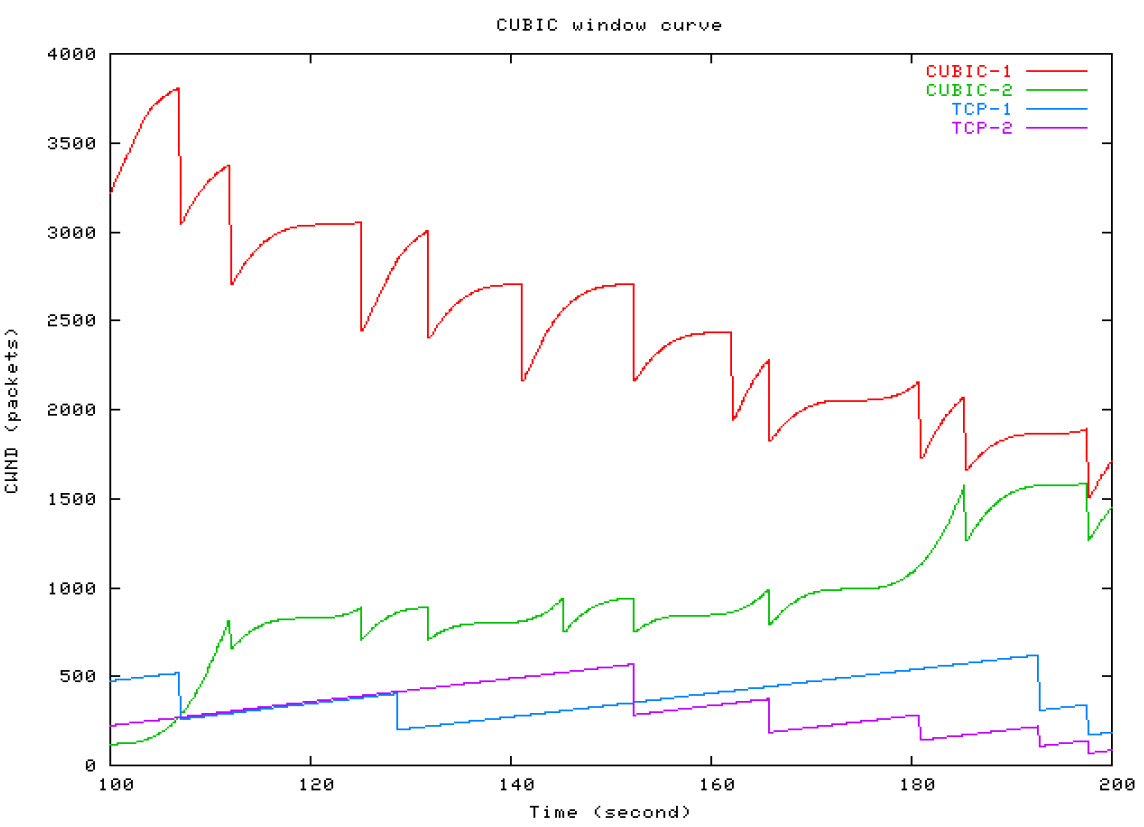 Reno
Reno
CUBIC
CUBIC
Deploying TCP Variants
TCP assumes all flows employ TCP-like congestion control
TCP-friendly or TCP-compatible
Violated by UDP :(
If new congestion control algorithms are developed, they must be TCP-friendly
Be wary of unforeseen interactions
Variants work well with others like themselves
Different variants competing for resources may trigger unfair, pathological behavior
67
Outline
68
UDP
TCP
Congestion Control
Evolution of TCP
Problems with TCP
Common TCP Options
69
4
31
0
16
Source Port
Destination Port
Sequence Number
Acknowledgement Number
HLen
Advertised Window
Flags
Urgent Pointer
Checksum
Options
Window scaling
SACK: selective acknowledgement
Maximum segment size (MSS)
Timestamp
Window Scaling
70
Problem: the advertised window is only 16-bits
Effectively caps the window at 65536B, 64KB
Example: 1.5Mbps link, 513ms RTT
(1.5Mbps * 0.513s) = 94KB
64KB / 94KB = 68% of maximum possible speed
Solution: introduce a window scaling value
wnd = adv_wnd << wnd_scale;
Maximum shift is 14 bits, 1GB maximum window
SACK: Selective Acknowledgment
71
Problem: duplicate ACKs only tell us about 1 missing packet
Multiple rounds of dup ACKs needed to fill all holes
Solution: selective ACK
Include received, out-of-order sequence numbers in TCP header
Explicitly tells the sender about holes in the sequence
4
4
8
9
10
11
4
5
6
7
4
4
4
Other Common Options
72
Maximum segment size (MSS)
Essentially, what is the hosts MTU
Saves on path discovery overhead
Timestamp
When was the packet sent (approximately)?
Used to prevent sequence number wraparound
PAWS algorithm
Issues with TCP
73
The vast majority of Internet traffic is TCP
However, many issues with the protocol
Lack of fairness
Synchronization of flows
Poor performance with small flows
Really poor performance on wireless networks
Susceptibility to denial of service
Fairness
74
Problem: TCP throughput depends on RTT
100 ms
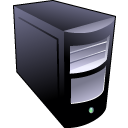 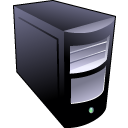 1 Mbps
1 Mbps
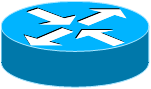 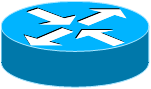 1 Mbps
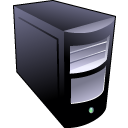 1 Mbps
1 Mbps
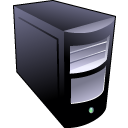 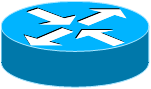 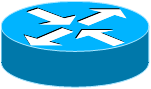 1000 ms
ACK clocking makes TCP inherently unfair
Possible solution: maintain a separate delay window
Implemented by Microsoft’s Compound TCP
Synchronization of Flows
75
Oscillating, but high overall utilization
Ideal bandwidth sharing
cwnd
cwnd
In reality, flows synchronize
Periodic lulls of low utilization
One flow causes all flows to drop packets
cwnd
Small Flows
76
Problem: TCP is biased against short flows
1 RTT wasted  for connection setup (SYN, SYN/ACK)
cwnd always starts at 1
Vast majority of Internet traffic is short flows
Mostly HTTP transfers, <100KB
Most TCP flows never leave slow start!
Proposed solutions (driven by Google):
Increase initial cwnd to 10
TCP Fast Open: use cryptographic hashes to identify receivers, eliminate the need for three-way handshake
Wireless Networks
77
Problem: Tahoe and Reno assume loss = congestion
True on the WAN, bit errors are very rare
False on wireless, interference is very common
TCP throughput ~ 1/sqrt(drop rate)
Even a few interference drops can kill performance
Possible solutions:
Break layering, push data link info up to TCP
Use delay-based congestion detection (TCP Vegas)
Explicit congestion notification (ECN)
More on this next week…
Denial of Service
78
Problem: TCP connections require state
Initial SYN allocates resources on the server
State must persist for several minutes (RTO)
SYN flood: send enough SYNs to a server to allocate all memory/meltdown the kernel
Solution: SYN cookies
Idea: don’t store initial state on the server
Securely insert state into the SYN/ACK packet
Client will reflect the state back to the server
SYN Cookies
79
0
5
8
31
Sequence Number
Timestamp
MSS
Crypto Hash of Client IP & Port
Did the client really send me a SYN recently?
Timestamp: freshness check
Cryptographic hash: prevents spoofed packets
Maximum segment size (MSS)
Usually stated by the client during initial SYN
Server should store this value…
Reflect the clients value back through them
SYN Cookies in Practice
80
Advantages
Effective at mitigating SYN floods
Compatible with all TCP versions
Only need to modify the server
No need for client support
Disadvantages
MSS limited to 3 bits, may be smaller than clients actual MSS
Server forgets all other TCP options included with the client’s SYN
SACK support, window scaling, etc.